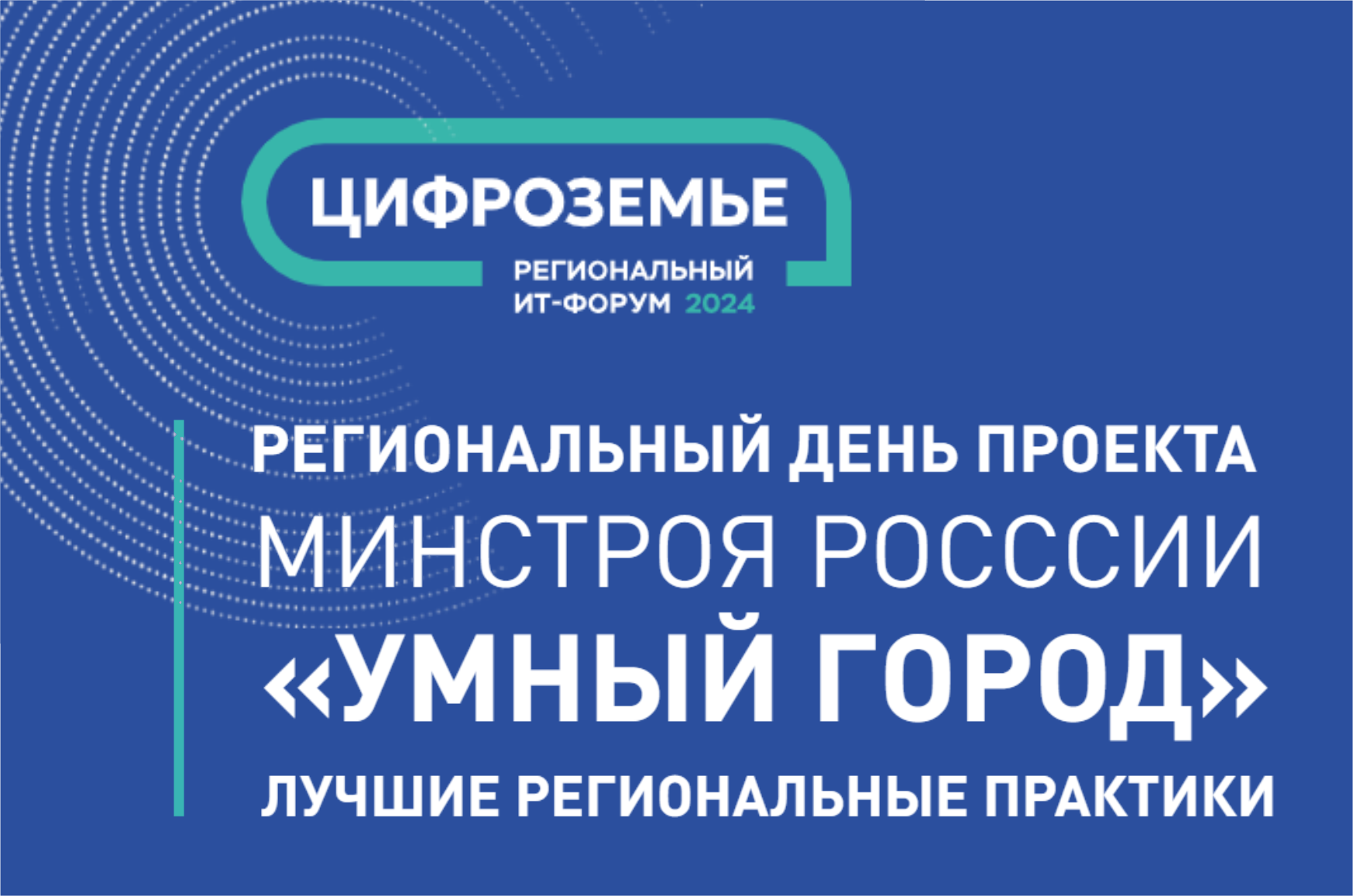 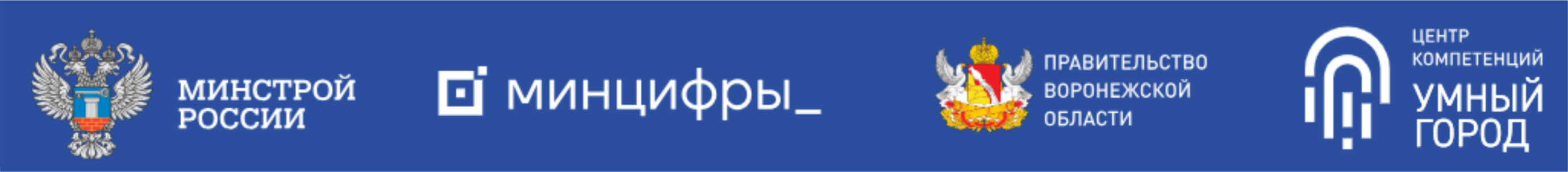 Секция
«Безопасный город»
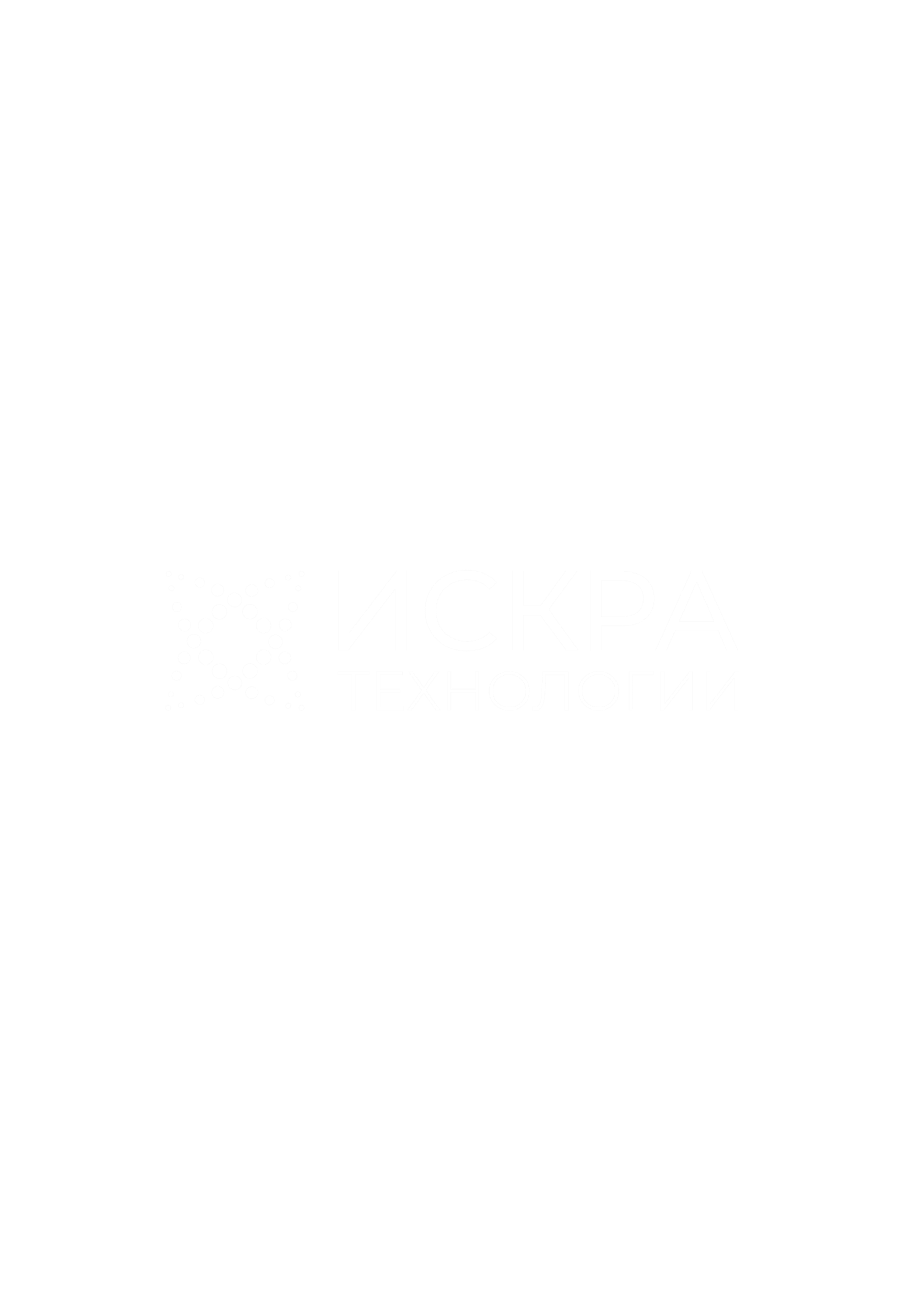 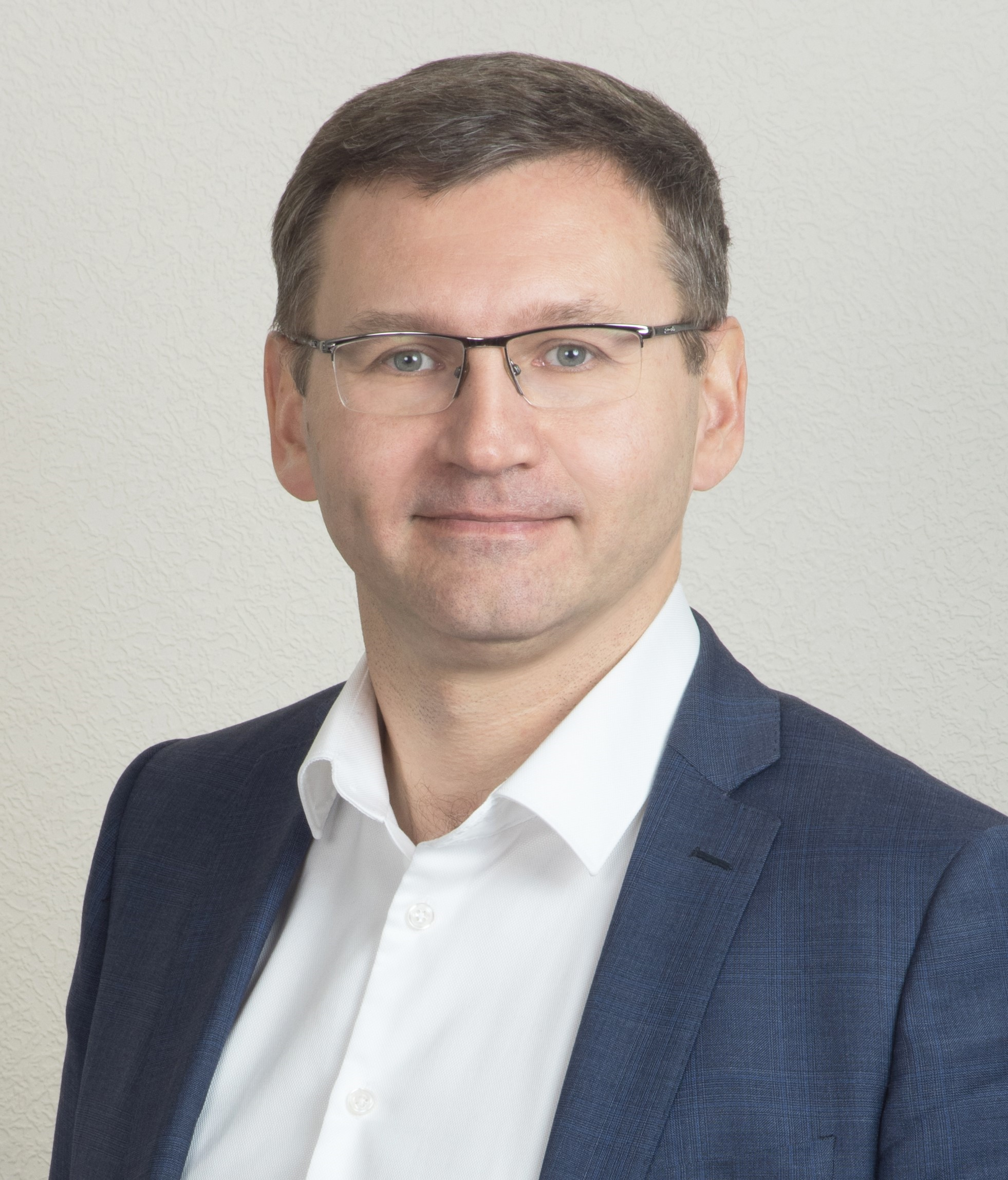 Технологический базис унификации проектов Умный и Безопасный город
Алексеев Алексей
Заместитель генерального директора АО «Искра Технологии»
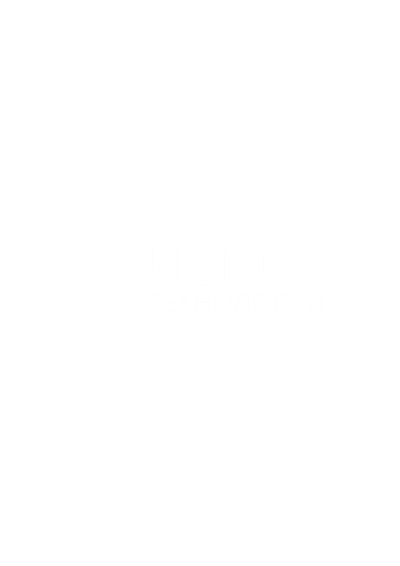 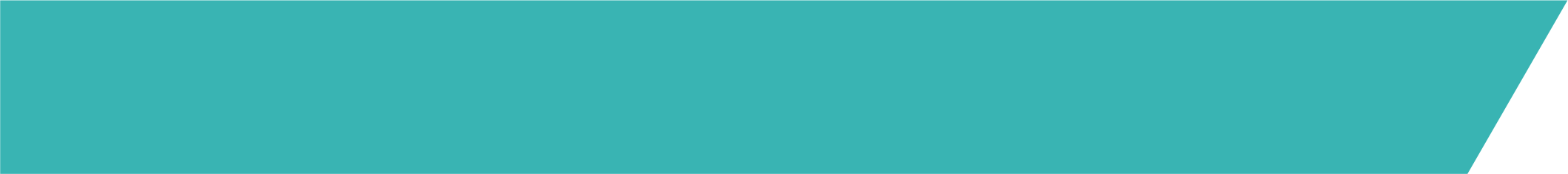 СЕКЦИЯ
«Безопасный город»
Проблематика
Задачи
Связать информационные потоки различных ведомств, служб, объектов при устранении инцидентов
Автоматизировать существующие регламенты реагирования на базе сквозных бизнес-процессов
Обеспечить прозрачность принимаемых мер в режиме реального времени
Создать инструмент объективной оценки работы ведомств, служб, объектов на основе системы измеряемых показателей 
Создать источник цифровых данных для многократного переиспользования в интересах различных потребителей
Значительное время на организацию комплексного реагирования
Недоступность статусов реагирования в режиме реального времени
Потери времени на верификацию статусов и уточнение задач
Построение систем по ведомственному принципу и вменение их в ЕДДС МО
Цифровая разобщенность муниципальных учреждений и организаций ЖКХ
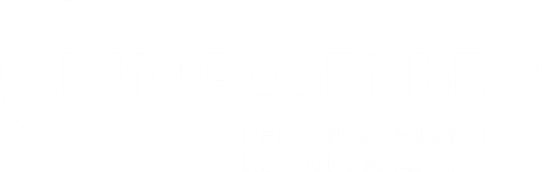 5 СЕНТЯБРЯ 2024  |  ВОРОНЕЖ
РЕГИОНАЛЬНЫЙ IT-ФОРУМ 2024
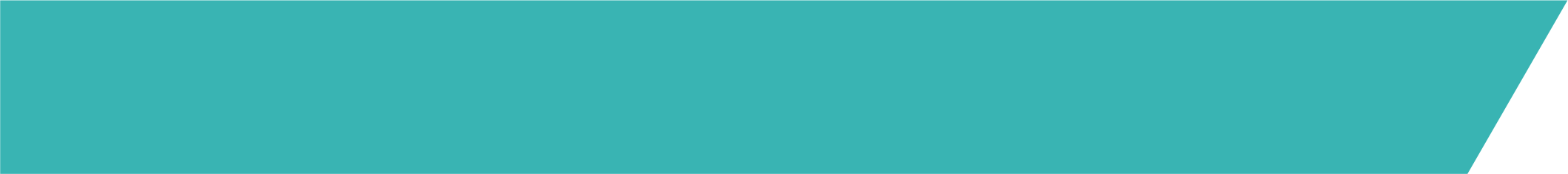 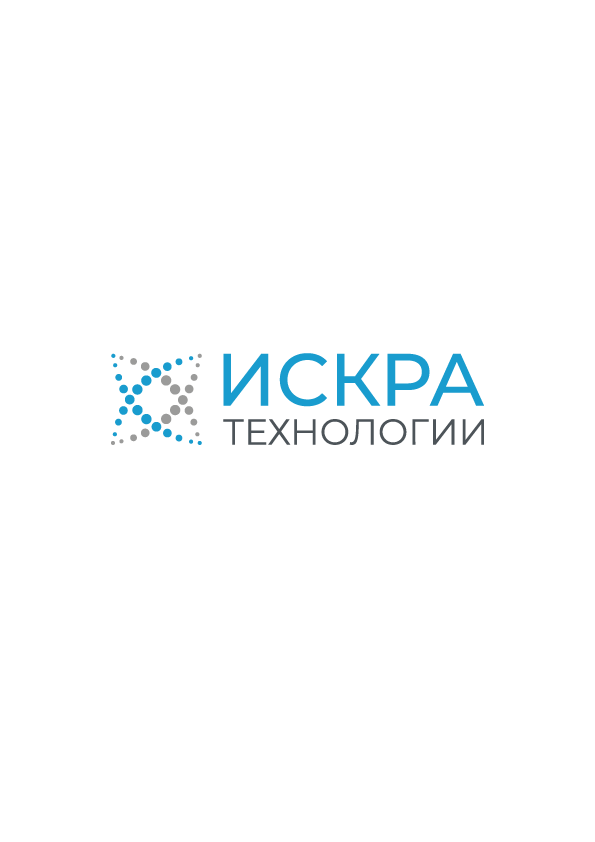 СЕКЦИЯ
«Безопасный город»
Область автоматизации
Полномочия ОМСУ
ФЗ № 131-ФЗ
ФЗ № 261-ФЗ
ПП РФ от 11 ноября 2006 г. № 670
ПП РФ от 24.03.1997 № 334 
ПП РФ от 28.12.2020 № 2322
Приказ МЧС России от 26.08.2009 № 496
Приказ МЧС России от 11.01.2021 № 2
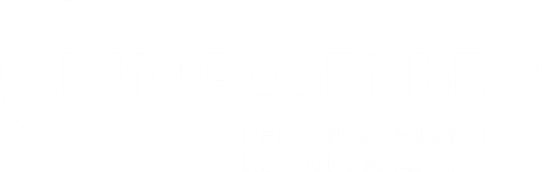 5 СЕНТЯБРЯ 2024  |  ВОРОНЕЖ
РЕГИОНАЛЬНЫЙ IT-ФОРУМ 2024
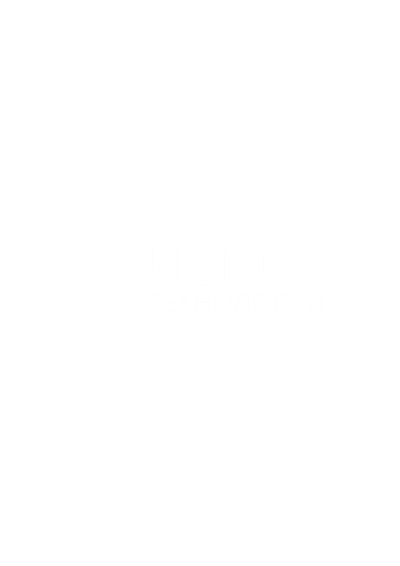 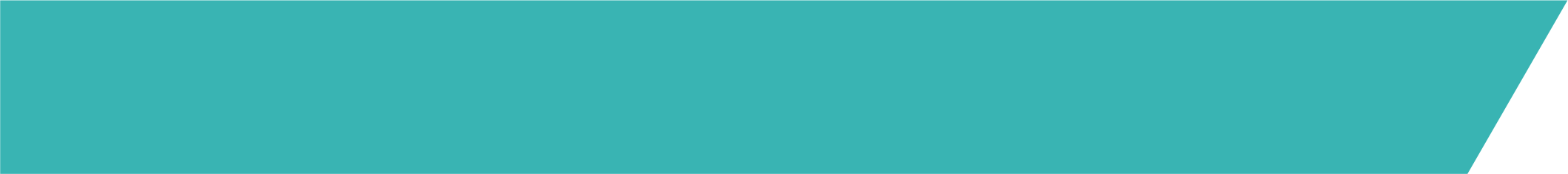 СЕКЦИЯ
«Безопасный город»
Субъекты и объекты автоматизации
ЕДДС как орган повседневного управления РСЧС
Комитеты, управления ОМСУ
Муниципальные учреждения
Ресурсоснабжающие организации
Управляющие компании
Региональные учреждения
Вышестоящие и взаимодействующие РОИВ
Процессы повседневной деятельности
Регламенты действий на:
события
инциденты
Происшествия
Процессы принятия управленческих решений на различных уровнях (глава МО, губернатор)
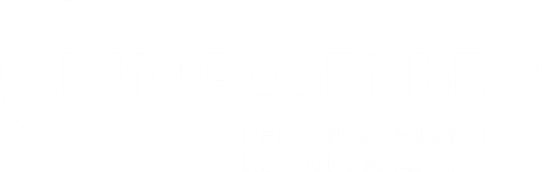 5 СЕНТЯБРЯ 2024  |  ВОРОНЕЖ
РЕГИОНАЛЬНЫЙ IT-ФОРУМ 2024
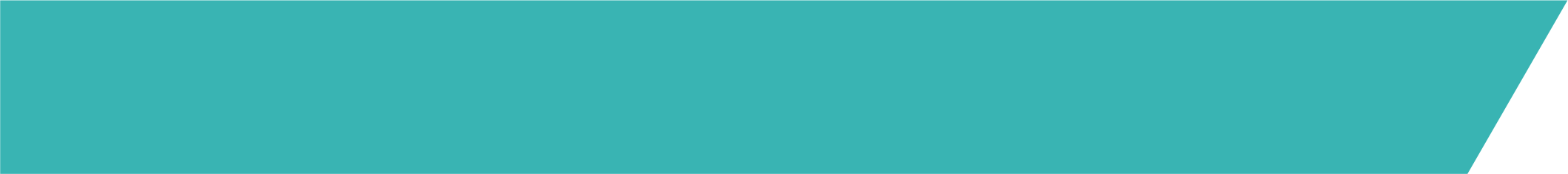 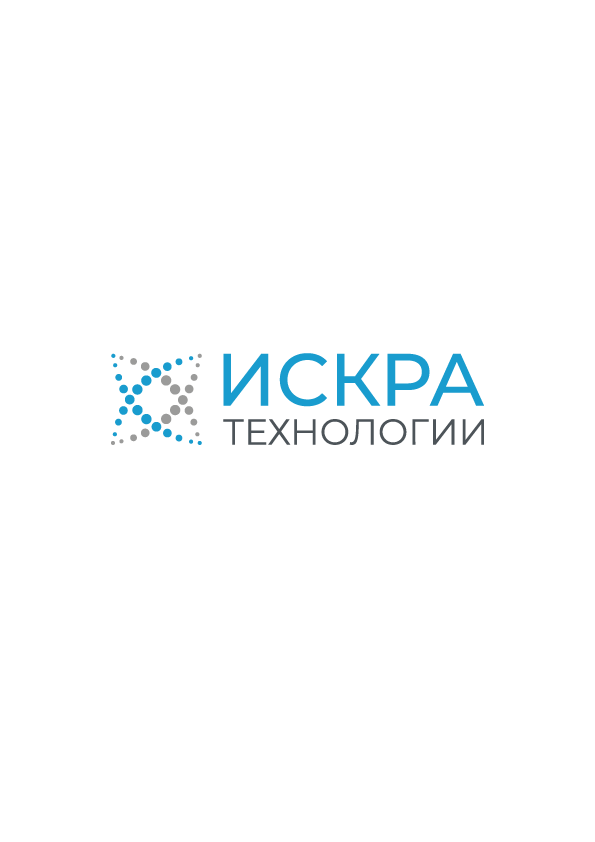 СЕКЦИЯ
«Безопасный город»
Технологии
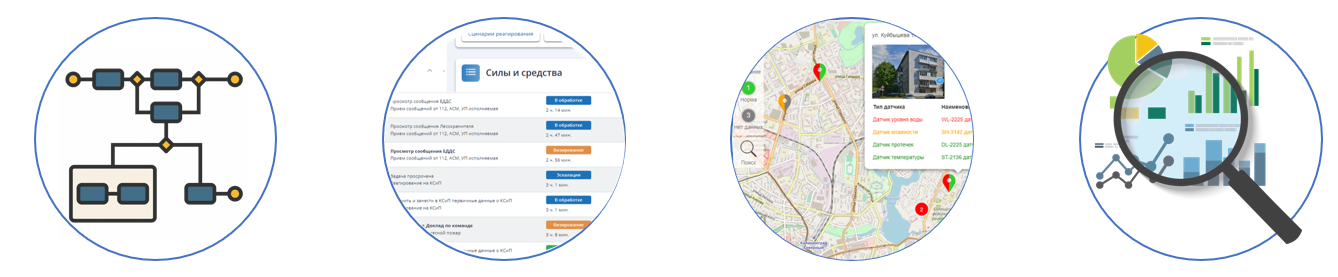 РЕГИОНАЛЬНЫЙ IT-ФОРУМ 2024
Управление информационными потоками на основе исполняемых процессов в BPMN 2.0
Универсальные ролевые модели
Геоинформационная подсистема
Аналитический портал
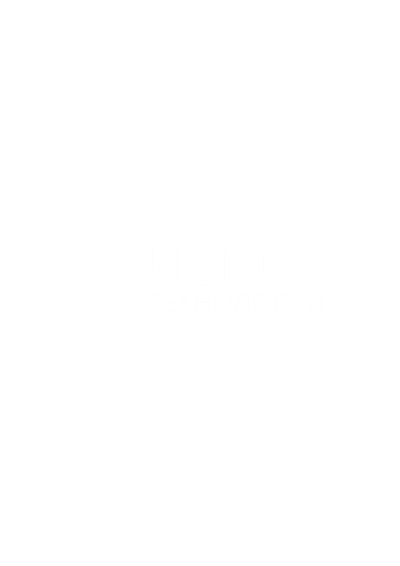 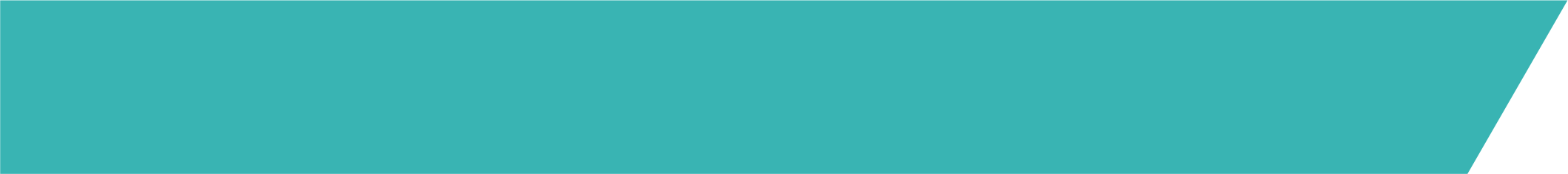 СЕКЦИЯ
«Безопасный город»
Существующие предпосылки
Нормативно-правовая база
ФЗ №488 – ФЗ  (О Системе-112)
ФЗ № 68 (О ЧС)
Примерное положение о ЕДДС МО (одобрено протоколом заседания Правительственной КЧС и ОПБ от 29.11.2022 г. №9)
ГОСТ Р 22.7.01-2021 Безопасность в чрезвычайных ситуациях. ЕДДС
Методические рекомендации по совершенствованию и развитию ЕДДС (утв. ФГБУ ВНИИ ГОЧС (ФЦ))
Методические рекомендации о порядке мониторинга и контроля устранения аварий и инцидентов на объектах жилищно-коммунального хозяйства (утв. пр. 305/пр от 04.06.2020 Минстроя России)
Инфраструктура
В каждом ЕДДС МО есть АРМ «Системы-112»
АИС «Реформа ЖКХ» обеспечивает необходимый API для взаимодействия
Некоторые крупные РСО уже готовы к организации интеграционного взаимодействия (пример ПАО «Россетти Центр и Приволжье»  – это охват 20-ти субъектов)
Субъекты РФ создают СЦ ЖКХ
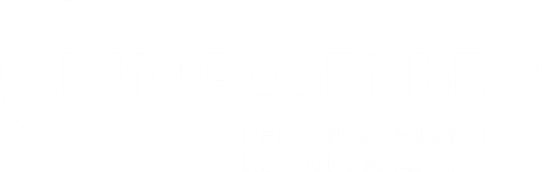 5 СЕНТЯБРЯ 2024  |  ВОРОНЕЖ
РЕГИОНАЛЬНЫЙ IT-ФОРУМ 2024
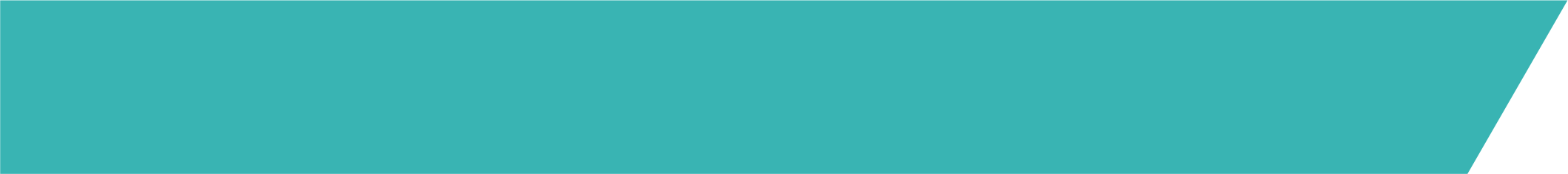 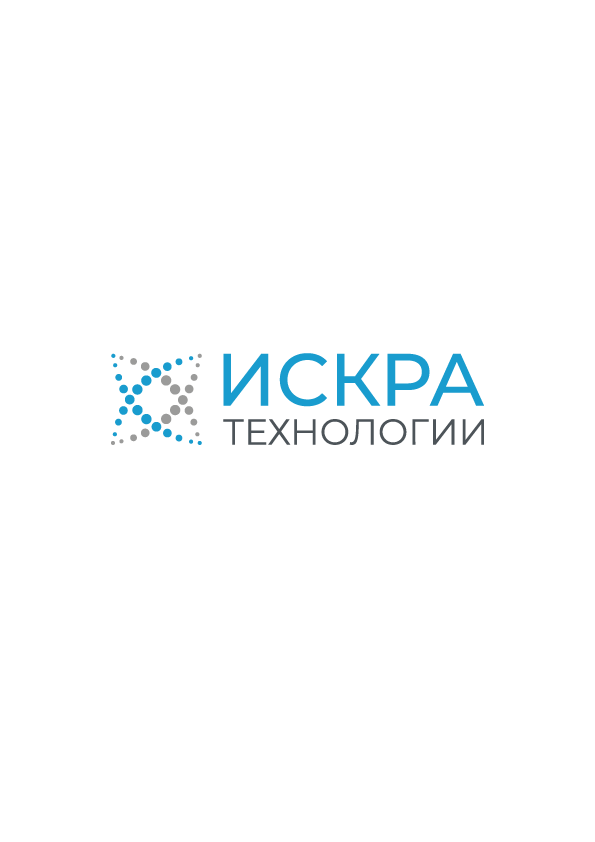 СЕКЦИЯ
«Безопасный город»
Целевой результат
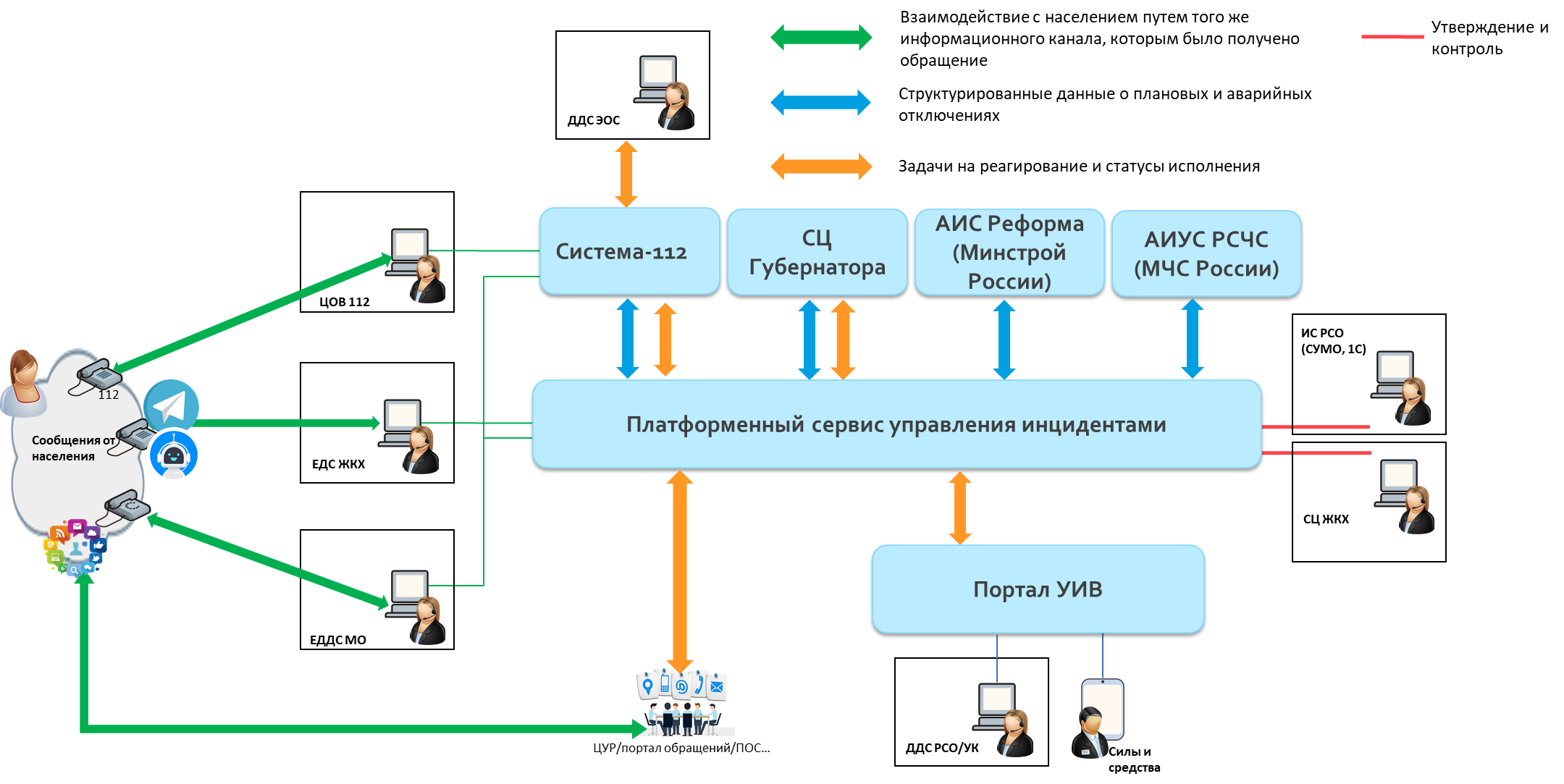 Доступность статусов о реагировании в режиме реального времени
Повышение качества данных
Снижение времени на организацию реагирования
Повышение удовлетворенности населения
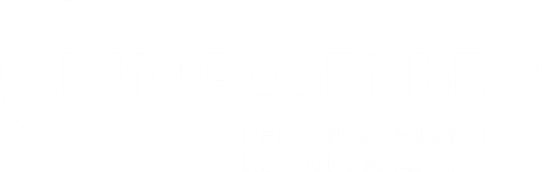 5 СЕНТЯБРЯ 2024  |  ВОРОНЕЖ
РЕГИОНАЛЬНЫЙ IT-ФОРУМ 2024
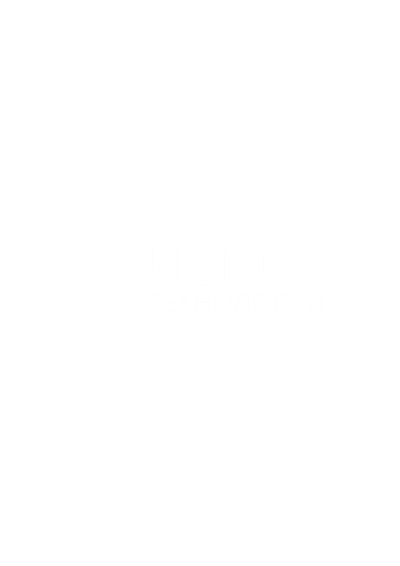 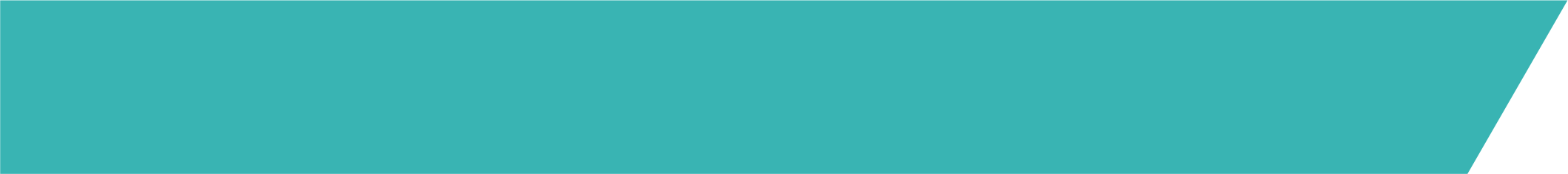 СЕКЦИЯ
«Безопасный город»
Предложения
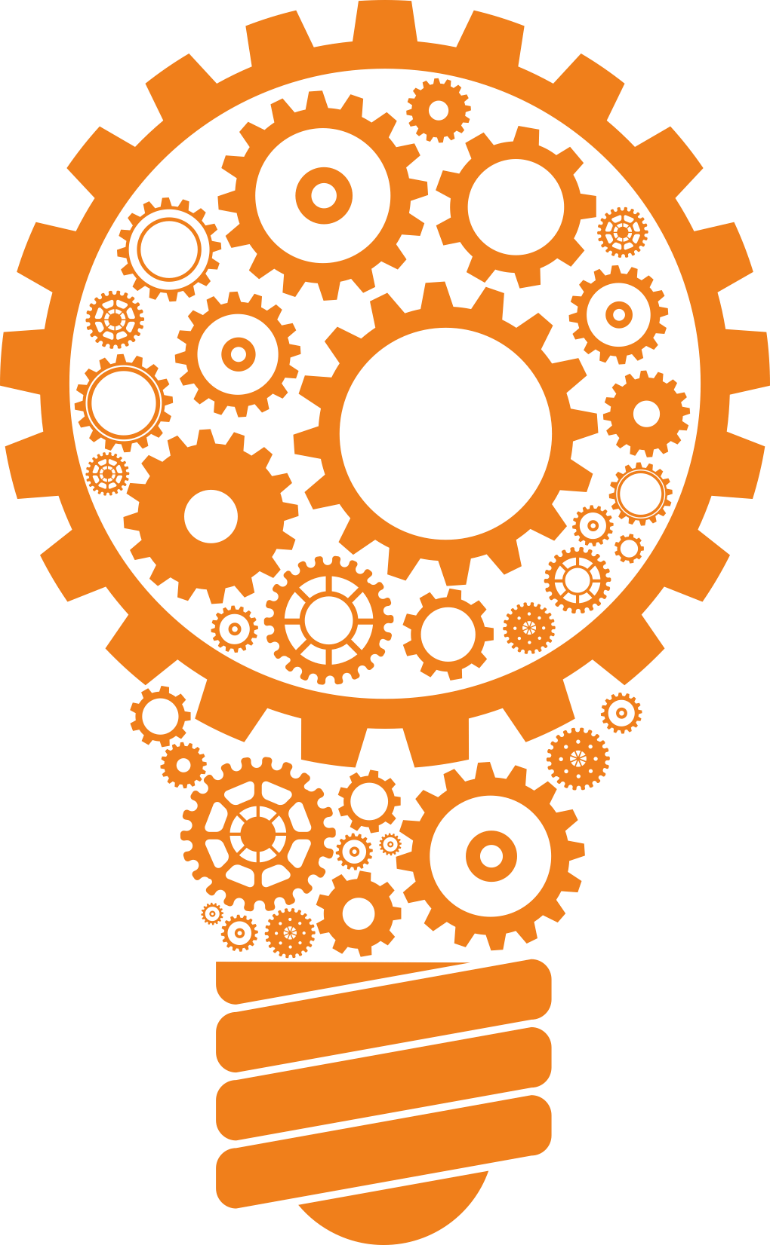 Определить ФТТ сервиса управления инцидентами (Безопасный город) для реализации в рамках платформы Умный город
Определить на федеральном уровне показатели эффективности проекта Умный город 
Включить показатели проекта Умный город в показатели цифровой зрелости регионов
Реализация в рамках создания платформы Умный город на ГОСТЕХ
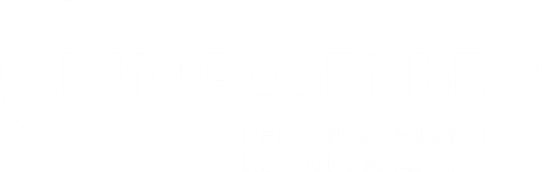 5 СЕНТЯБРЯ 2024  |  ВОРОНЕЖ
РЕГИОНАЛЬНЫЙ IT-ФОРУМ 2024
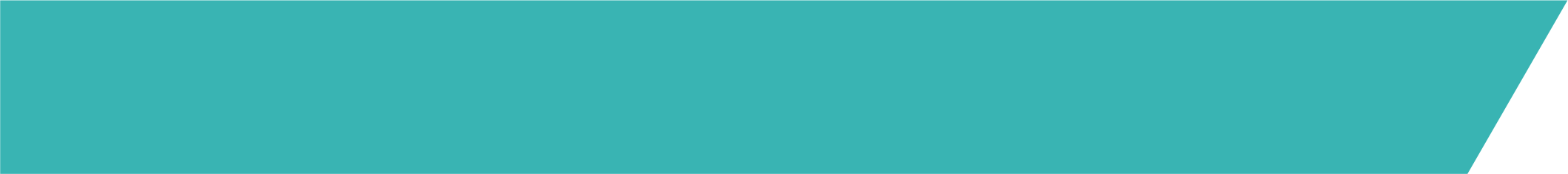 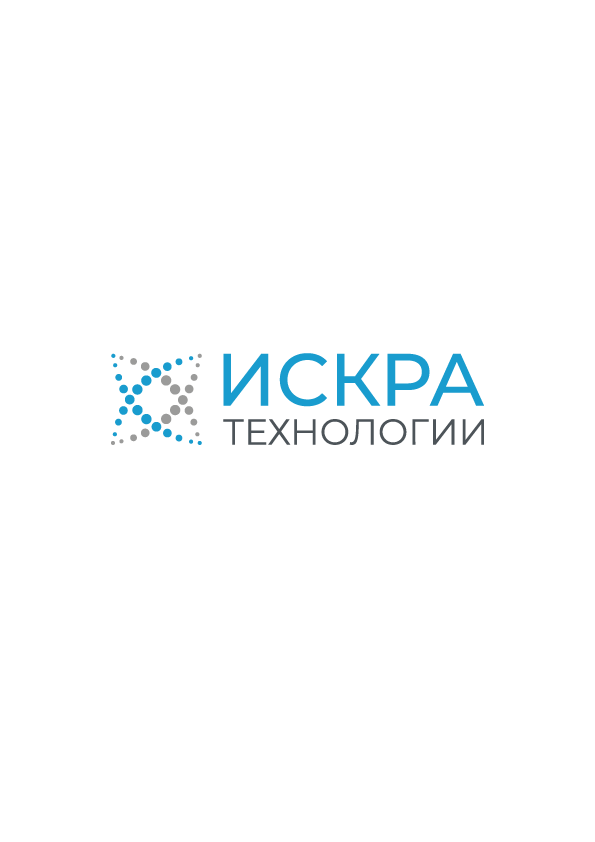 СЕКЦИЯ
«Безопасный город»
Наш опыт работы в проектах цифровизации
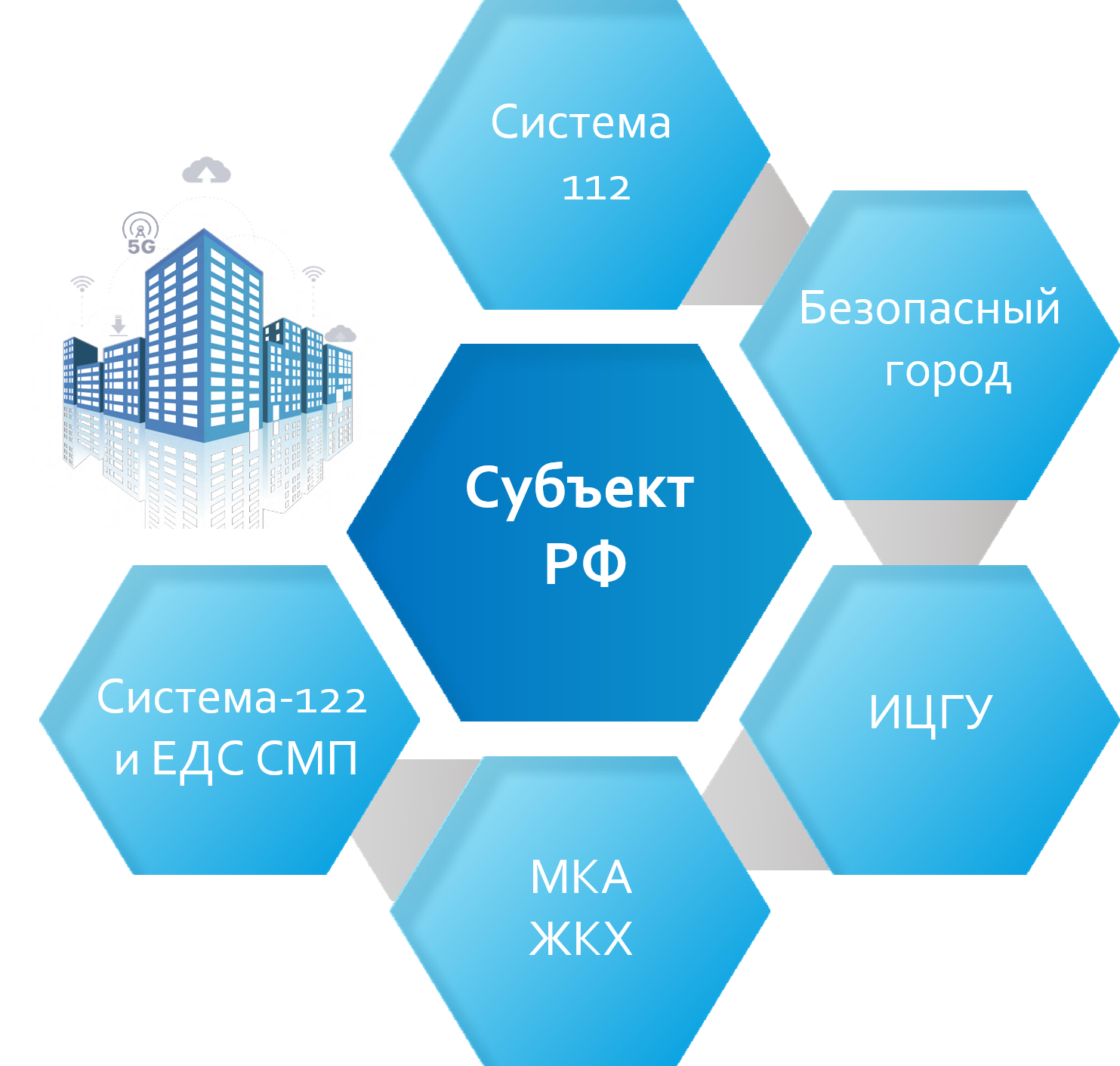 АПК «Безопасный город» в 8 субъектах РФ

«Система‑112» в 24 субъектах РФ

Интеллектуальный центр городского  управления главы в 2 субъектах РФ

Система Мониторинга и контроля аварий инфраструктуры ЖКХ  в 3 субъектах РФ

Система-122 и Единая дежурная служба Скорой Медицинской помощи в 7 субъектах РФ
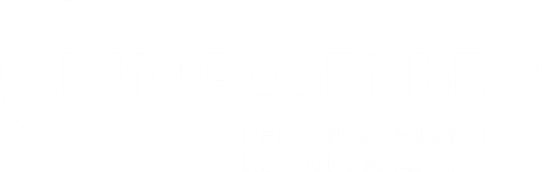 5 СЕНТЯБРЯ 2024  |  ВОРОНЕЖ
РЕГИОНАЛЬНЫЙ IT-ФОРУМ 2024
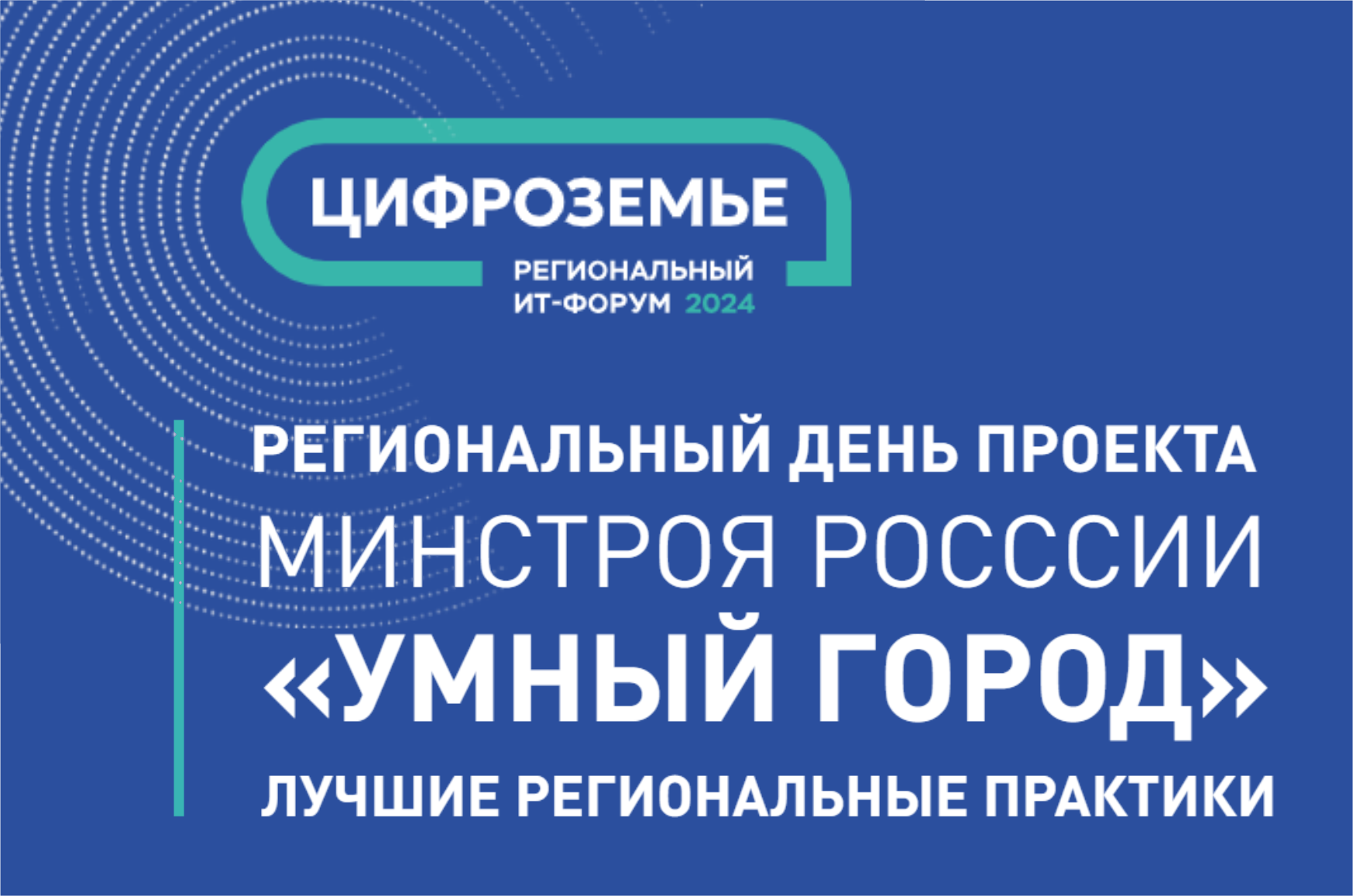 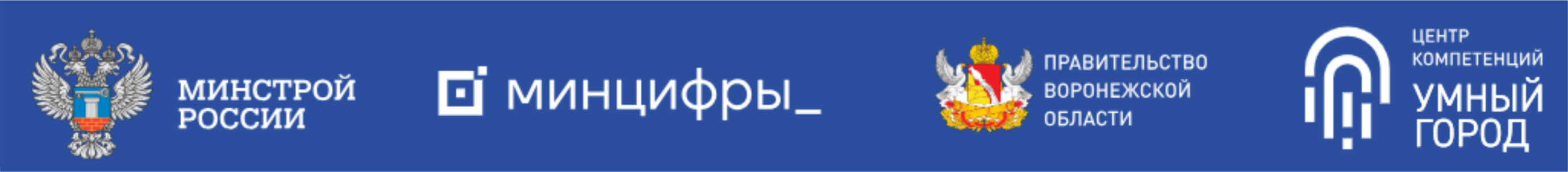 Секция
«Безопасный город»
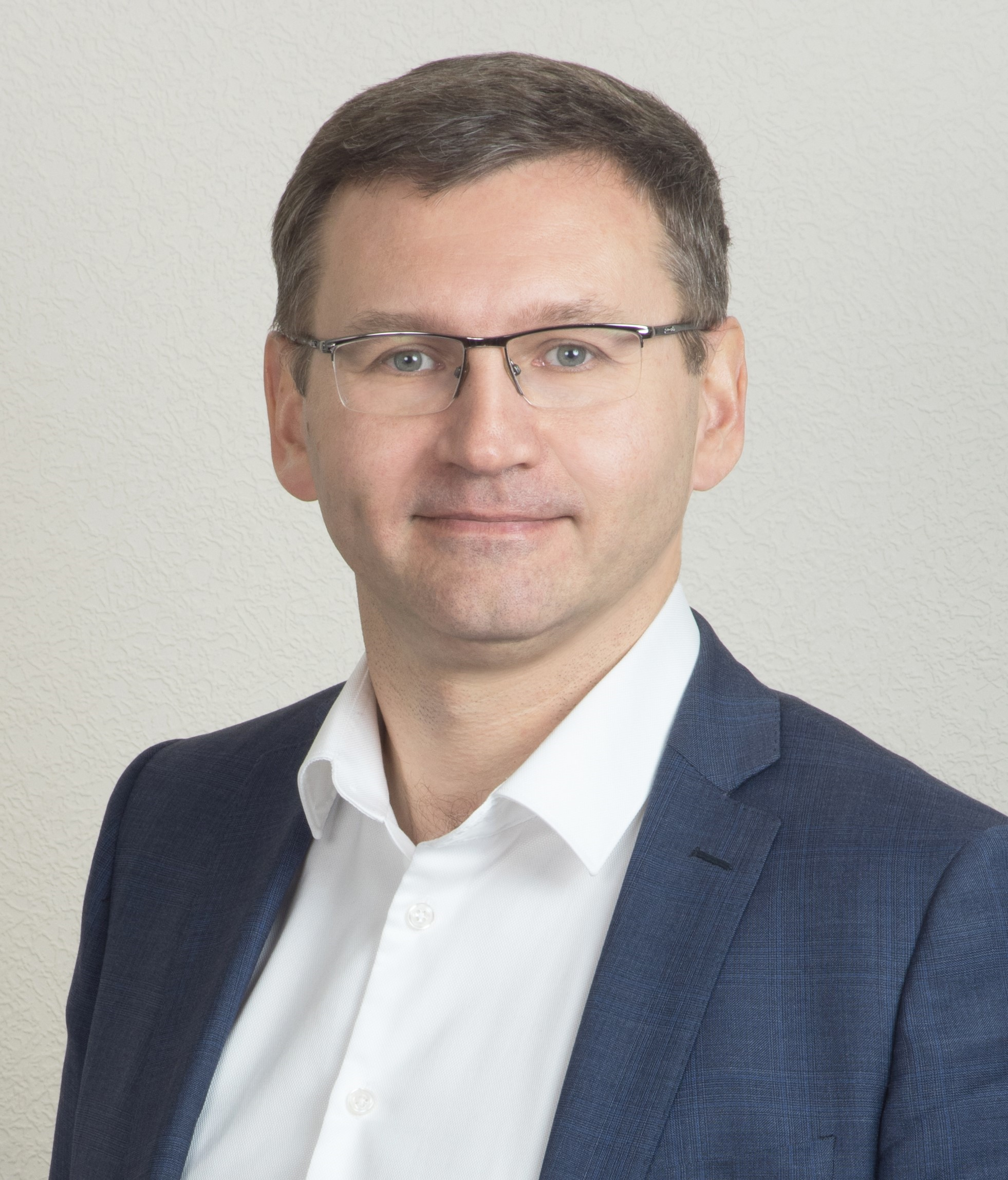 Алексеев Алексей
Заместитель генерального директора АО «Искра Технологии»